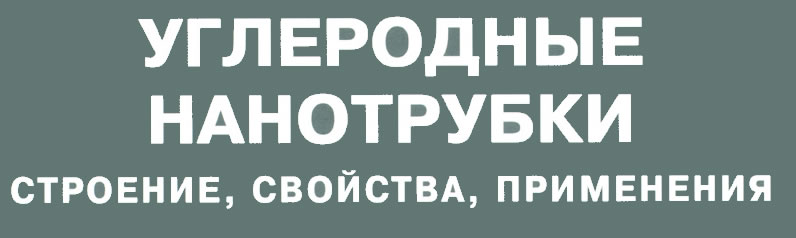 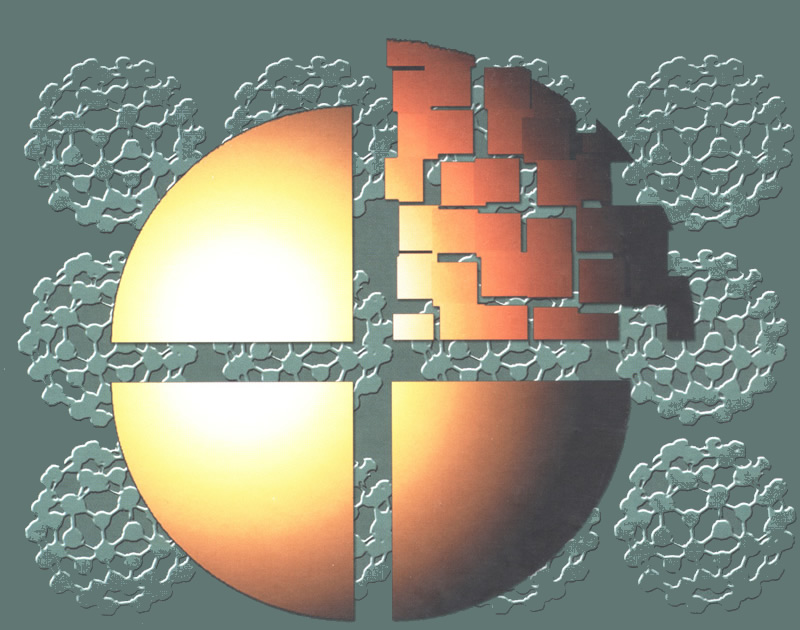 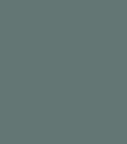 Структура кристаллической решётки алмаза
Структура кристаллической решётки графита
Структура эндоэдрального комплекса с одним атомом в центре углеродного кластера
Построение структурной модели нанотрубки: а) графитовый слой и лента (11.7), б) нанотрубка (11.7). Кроме индексов (n, m), геометрию нанотрубки можно охарактеризовать длиной окружности цилиндра С и углом хиральности Ф. Если вектор С совпадает с вертикальной или наклонной «разреженной» линией шестиугольников, получаются нехиральные трубки (n, 0) и (n, n).
Примеры нанотрубок типа зигзаг(а), кресло(б) и хиральной нанотруки (в)
Изображение нанотрубок, полученные Ииджимой с помощью электронной микроскопии, и модели их поперечного сечения. Нанотрубки из пяти (а), двух (б) и семи (в) графитовых слоёв.
Структурная модель и изображение нанотрубки Gd@C60@SWNT , полученное с помощью электронной микроскопии
Рисунок из ортогонально ориентированных нанотрубок: вертикальные в центре и горизонтальные по краям (шкала 50 мкм).
Угловые части волновых функций атома водорода
Нанотрубка в контакте с четырьмя электродами для измерения электрических свойств  четырёхзондовым методом (изображение получено методом электронной микроскопии)
Схема эксперимента для определения проводимости нанотрубок:  массив нанотрубок с торчащими из него отдельными нанотрубками погружают в жидкий металл. К системе приложено напряжение.
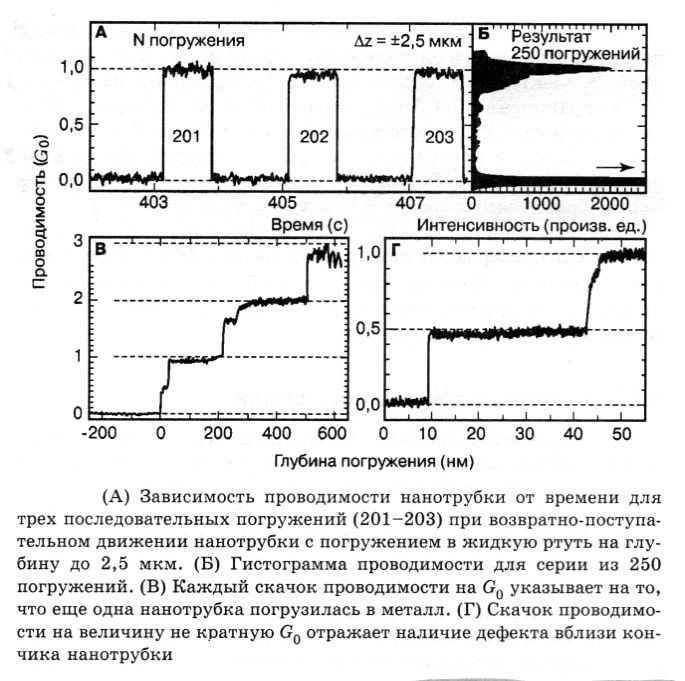 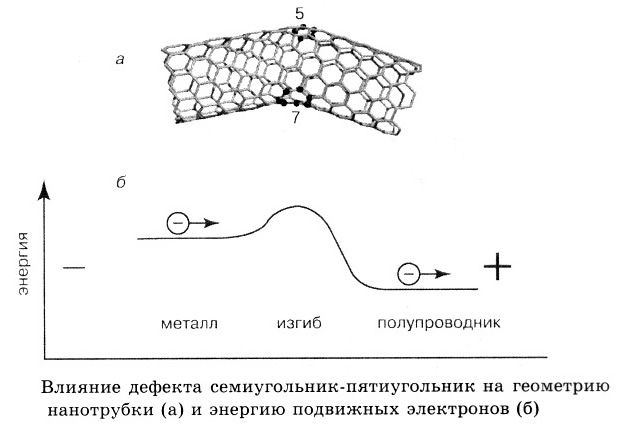 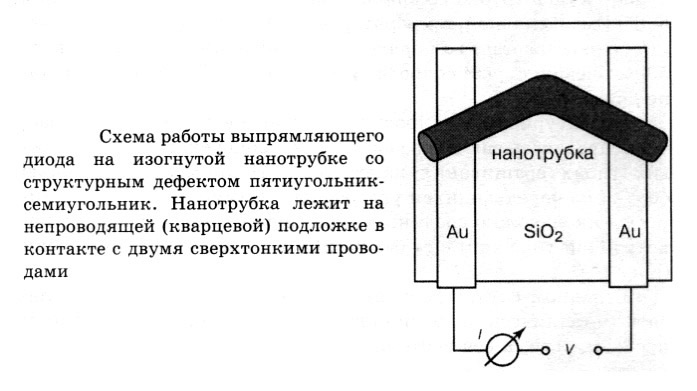 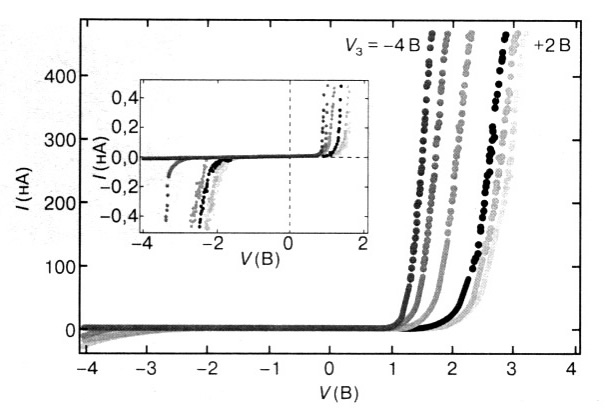 Вольтамперная характеристика диода на изогнутой нанотрубке
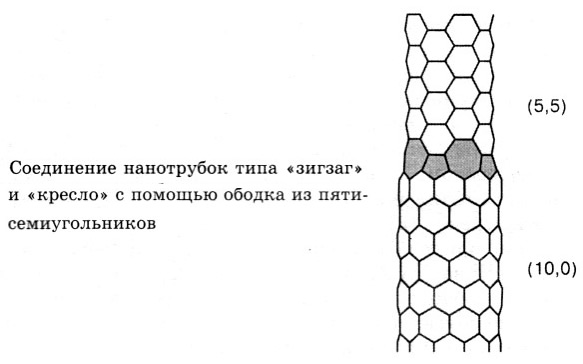 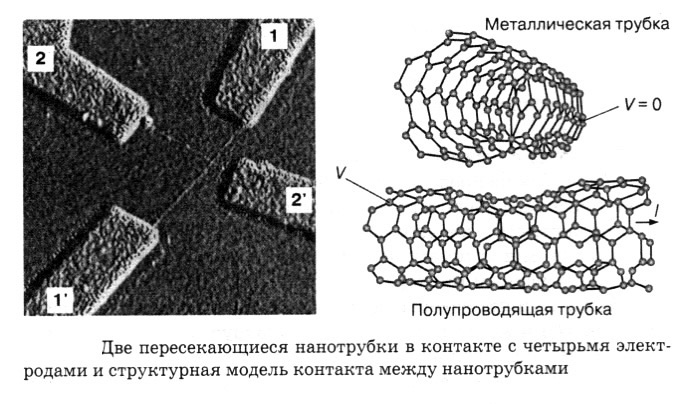 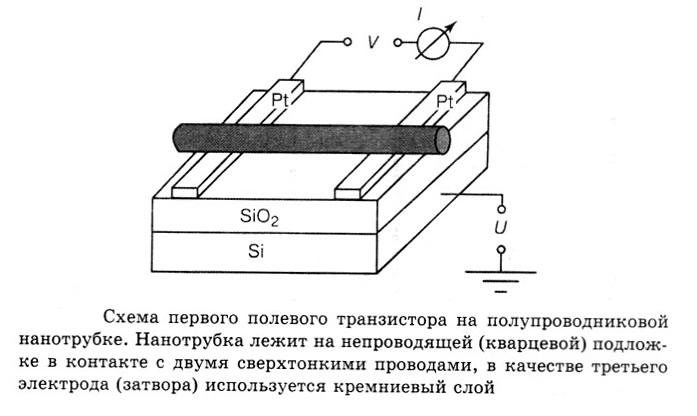 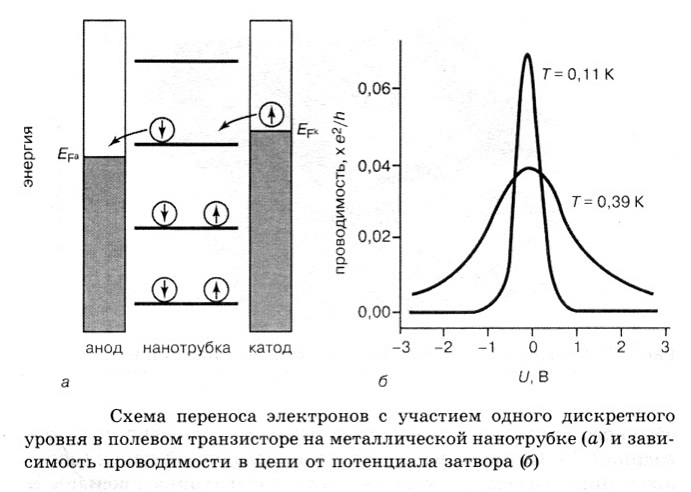 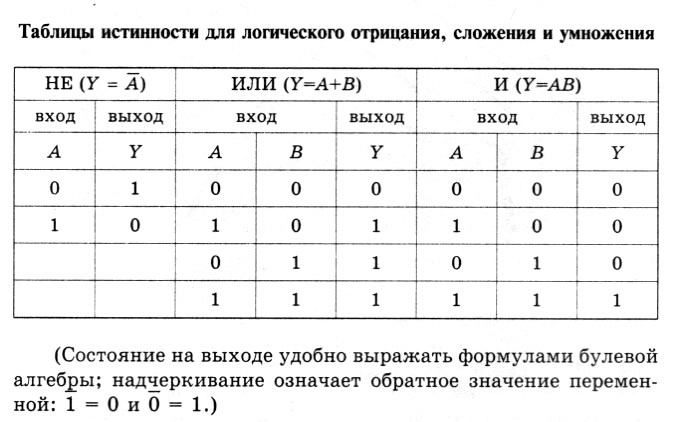 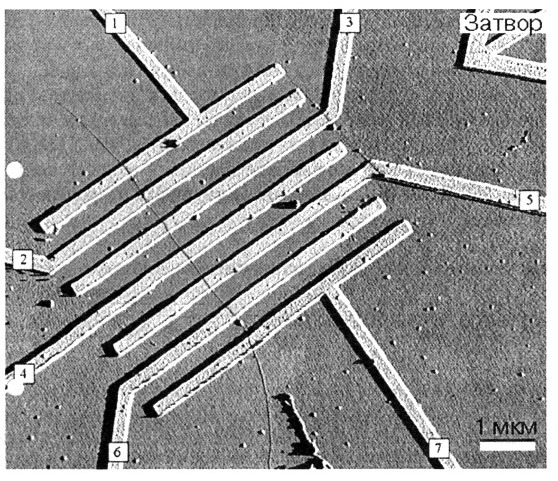 Нанотрубка в контакте с семью электродами
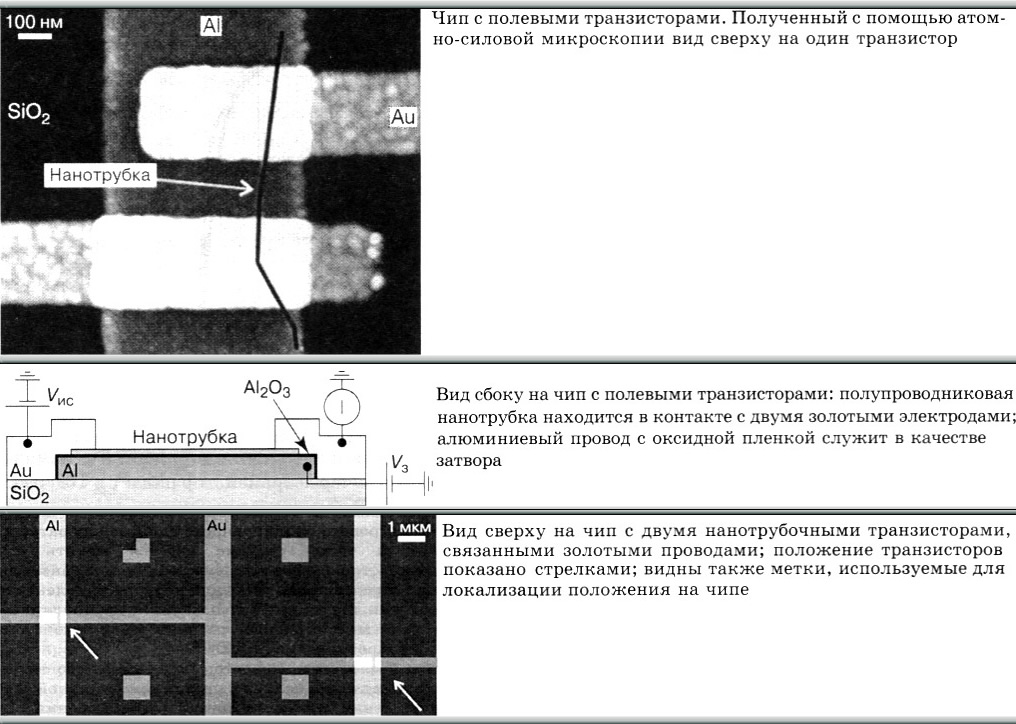 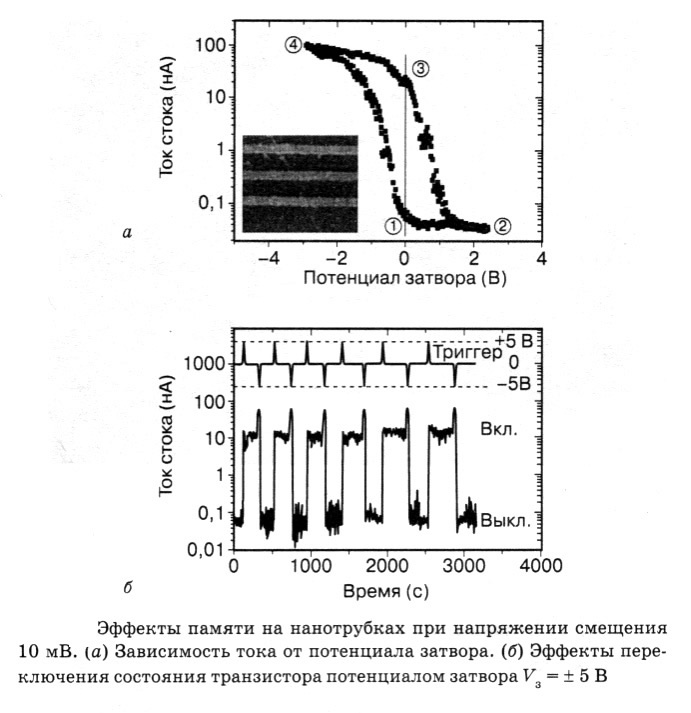 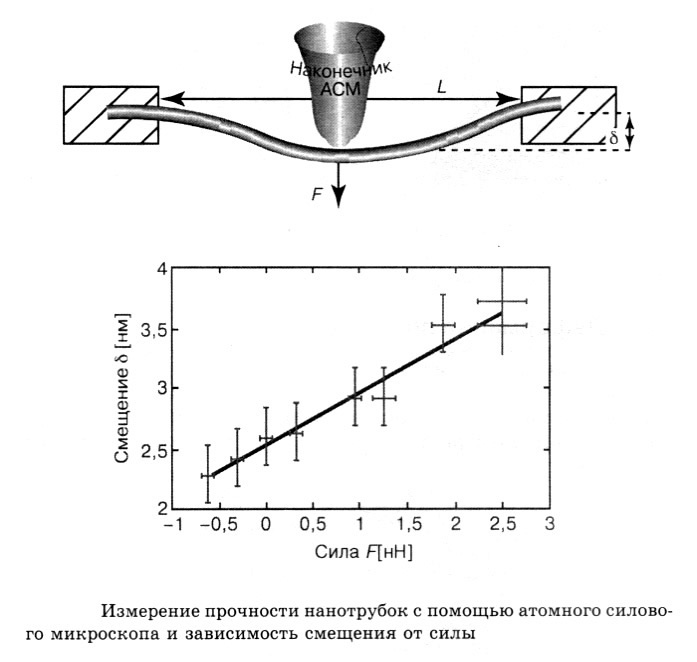 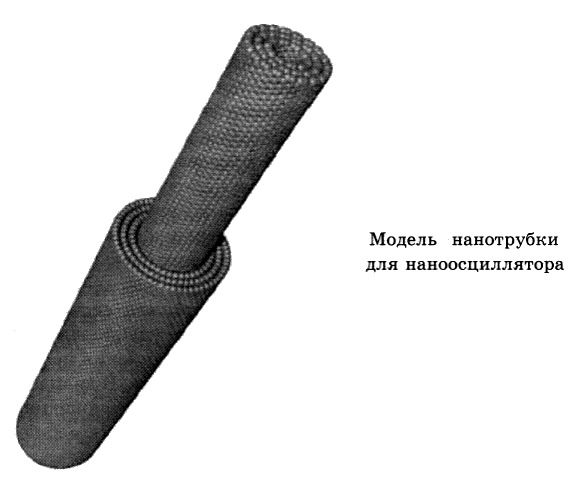 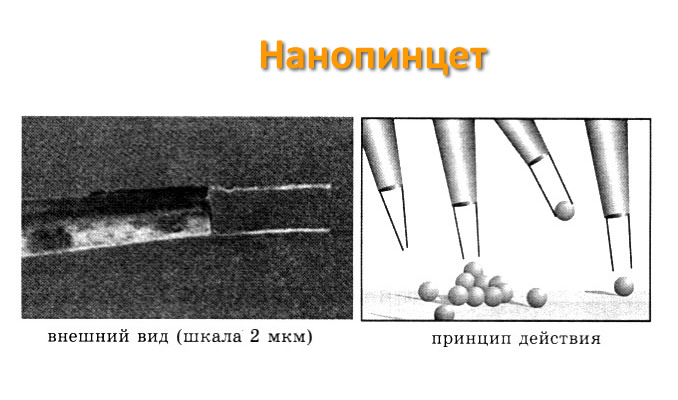 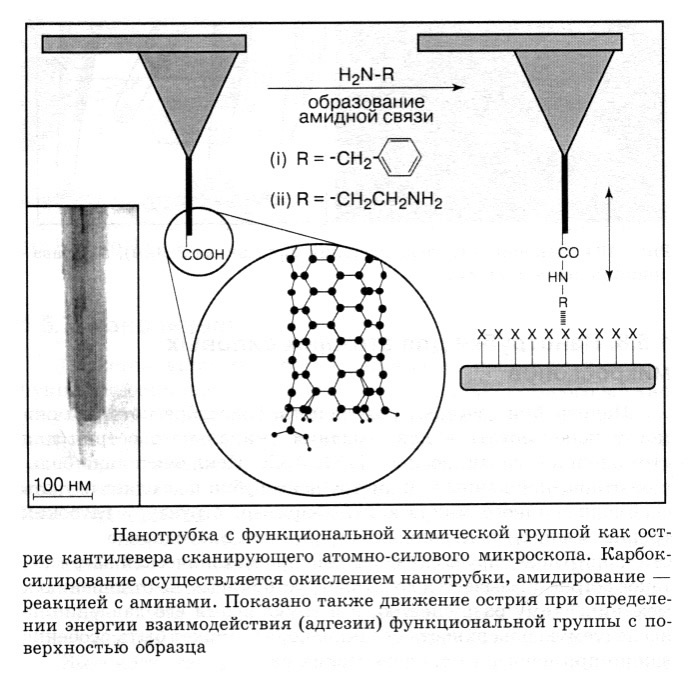 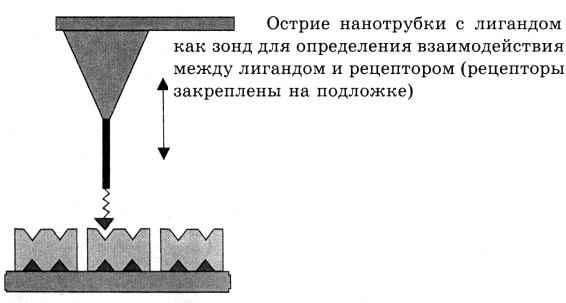 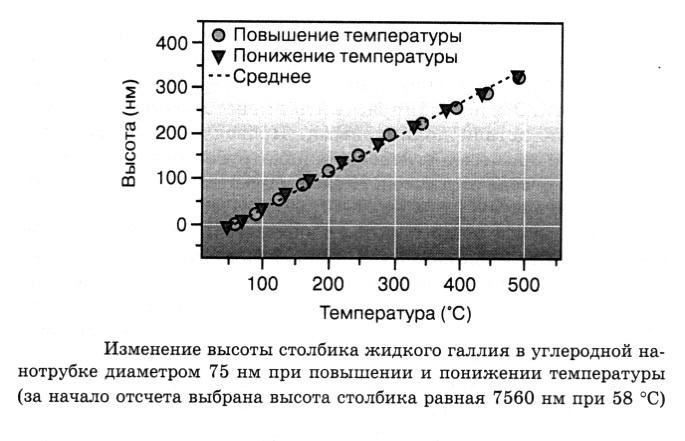